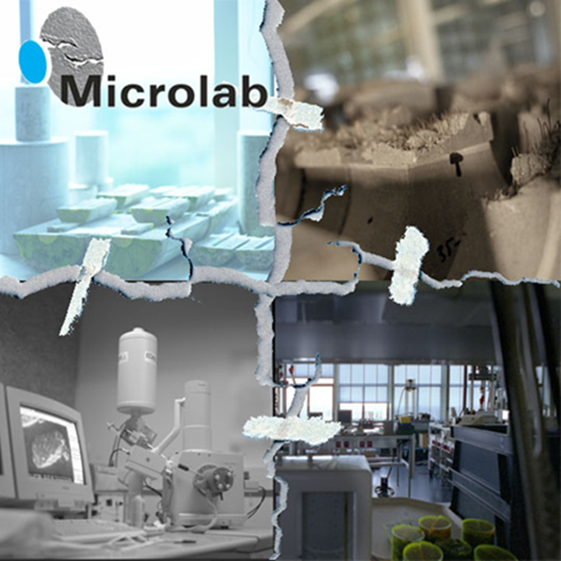 Materials and environment
TU DelftSection Materials and Environment
Chair: Erik Schlangen

Branko Šavija
Societal relevance
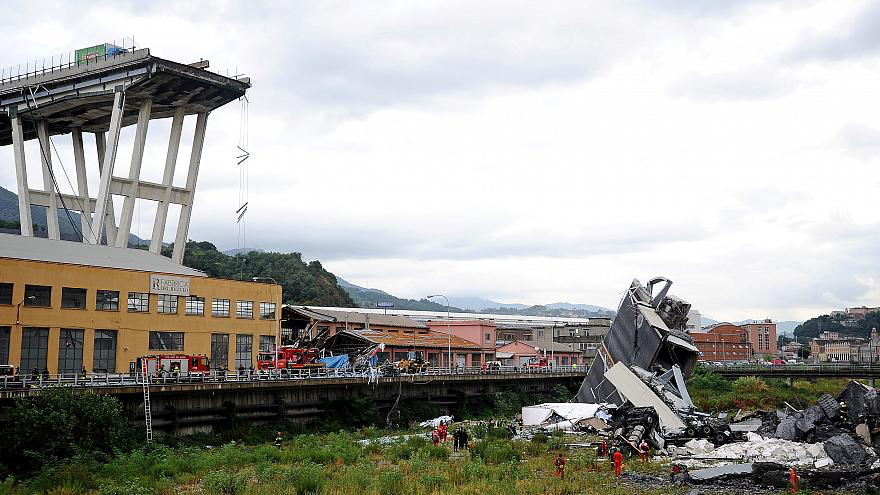 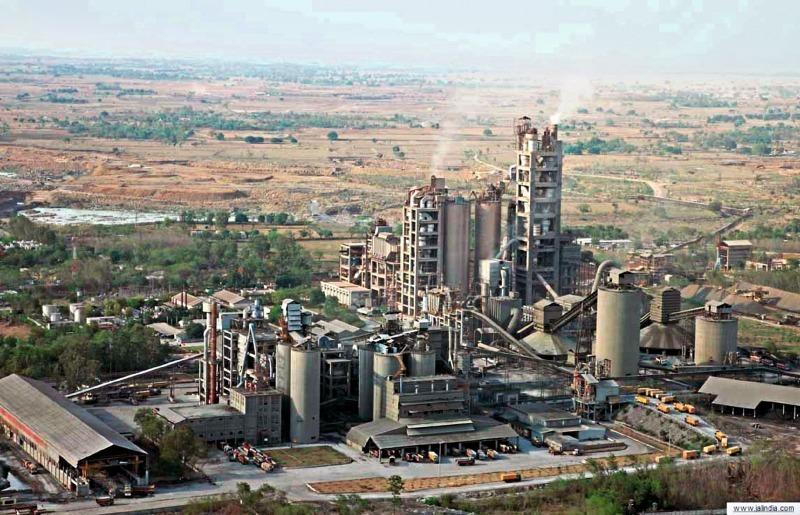 Ageing infrastructure
Environmental impact
Courses
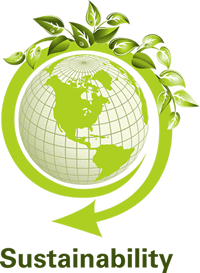 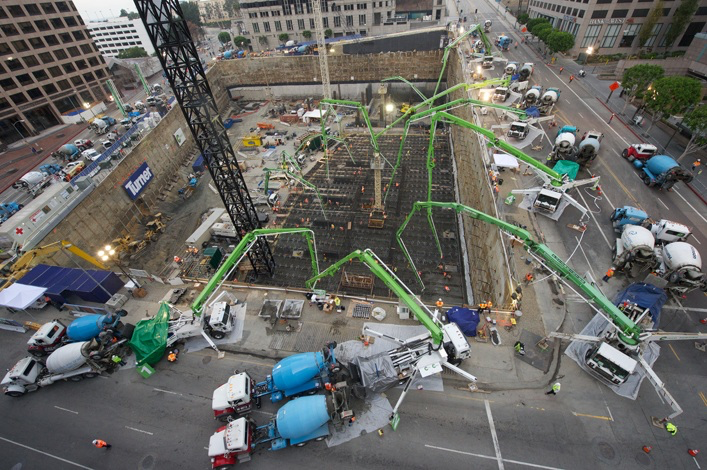 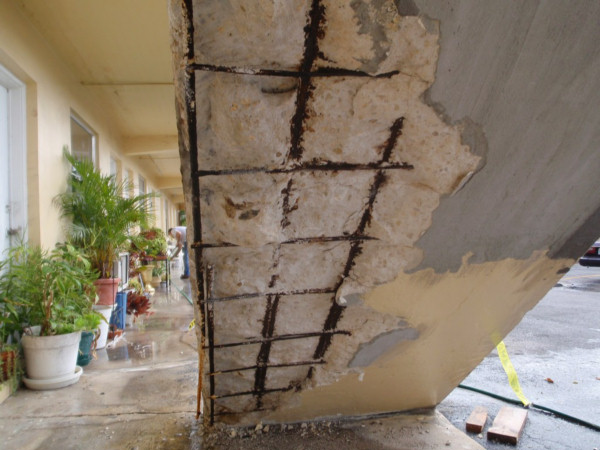 CIE5110
Concrete – Science and Technology
CIE5100
Repair and maintenance of construction materials
CIE4100
Materials and Ecological Engineering
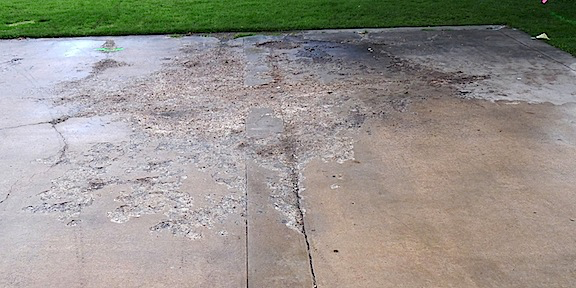 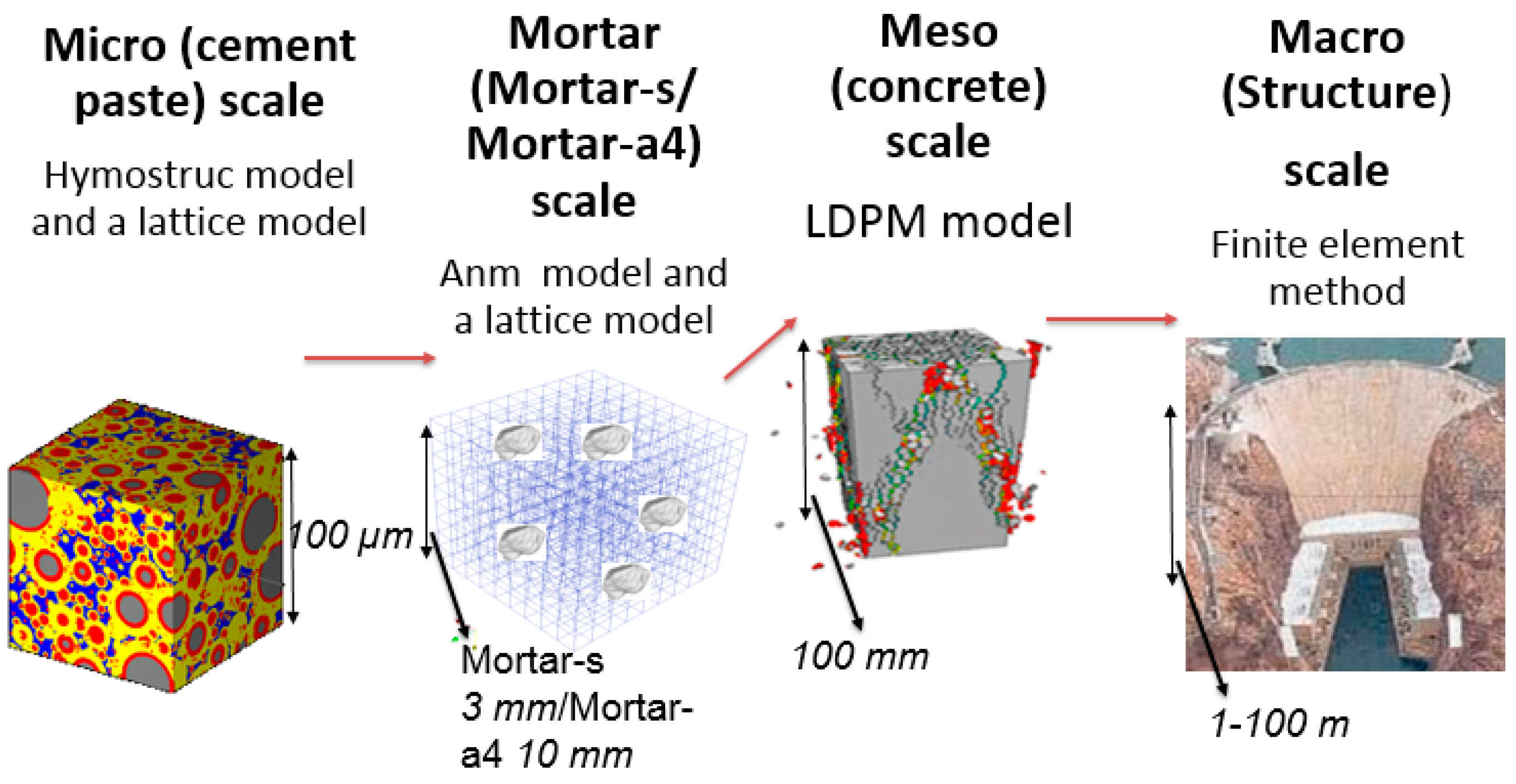 CIE5146
Micromechanics and computational modelling of building materials
CIE5102
Forensic building materials engineering
Materials & Environment; material cycle
MICROLAB
Focus of the group “Concrete Modelling & Material Behaviour”
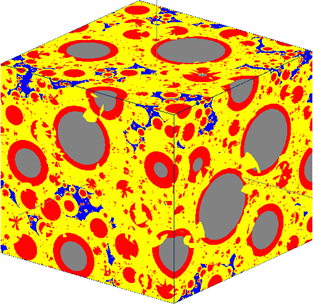 Concrete Mix Design
Early Age Concrete Properties
Cement Chemistry
Cement Hydration Modelling (Hymostruc)
Alternative binders
Alkali Activated materials; Geopolymers 
Ageing of materials (& structures)
Concrete Modelling & Material Behaviour
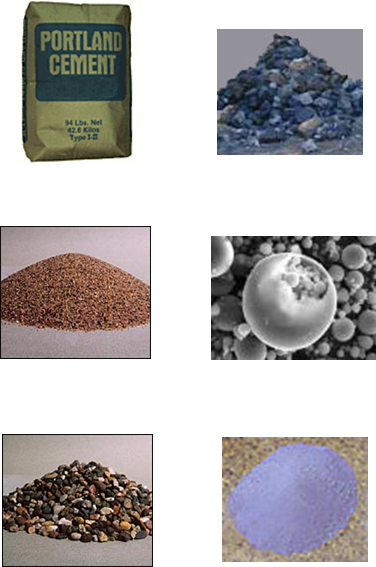 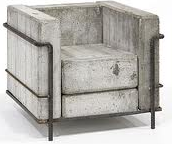 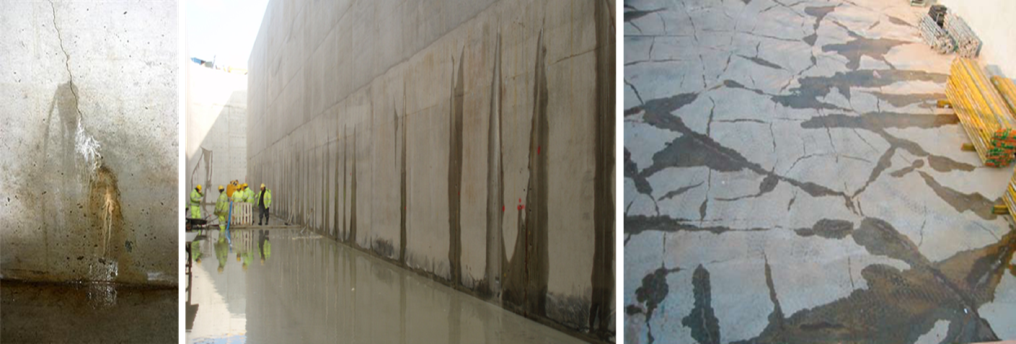 Guang Ye
Focus of the group “Experimental Micromechanics”
Development of experimental techniques
Lattice fracture model
Self healing materials (concrete & asphalt)
Modelling of durability & healing
Self Sensing materials
Additive manufacturing (3D printing)
Experimental Micromechanics
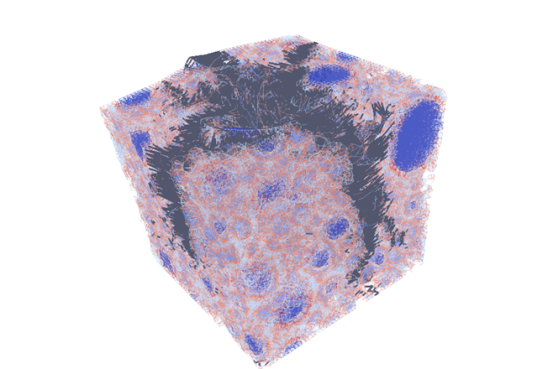 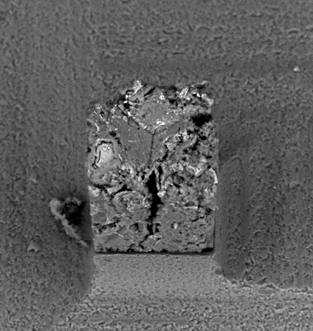 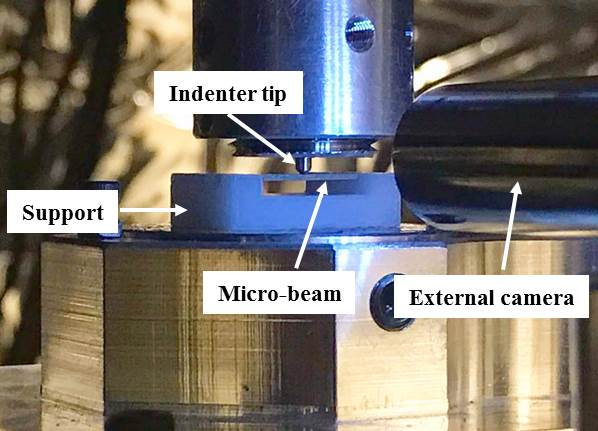 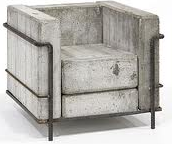 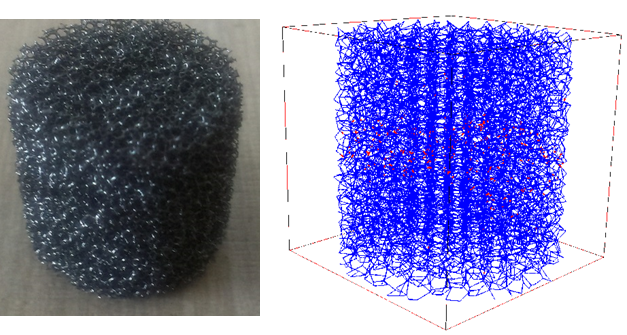 Erik Schlangen
Branko Šavija
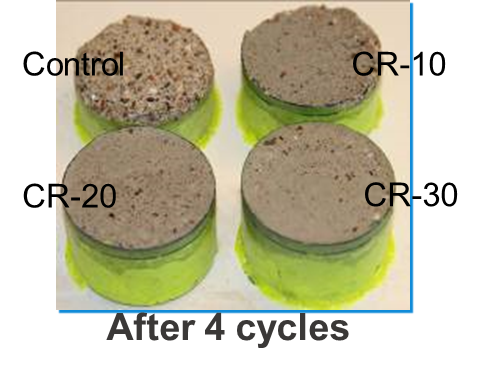 Focus of the group “Durability”
Durability of materials
Forensic Material Engineering
Corrosion of Concrete Reinforcement
Alkali Silica Reactions
Methodologies for durable maintenance
Repair strategies.
Durability
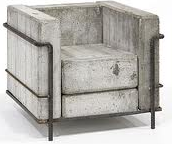 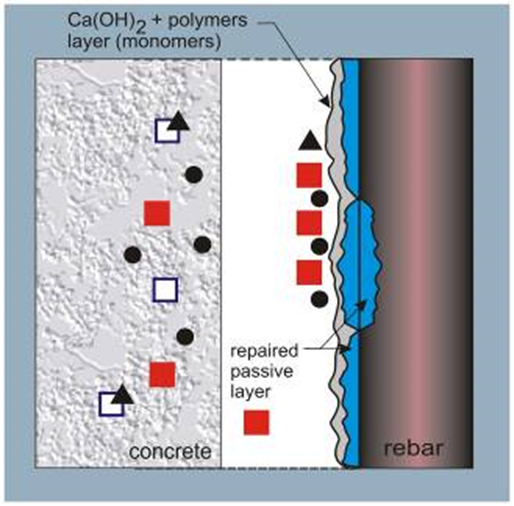 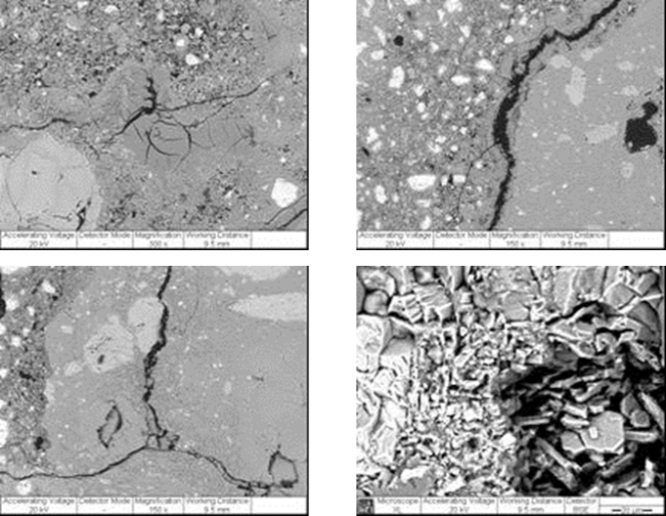 Oguzhan Copuroglu
Dessi Koleva
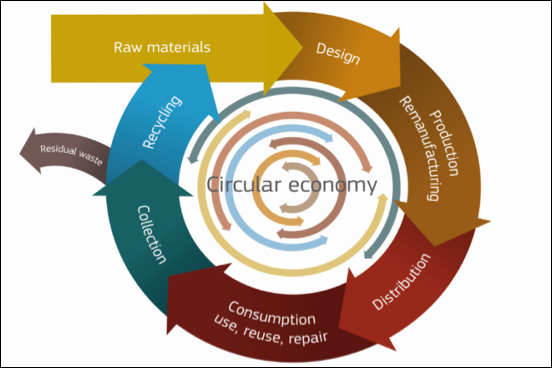 Focus of the group “Sustainability”
Green Materials
Green Environment
Smart Cities
Life Cycle Analyses
Bio-based Material Development
Bacterial Self-Healing Concrete
Circular Economy
Sustainability
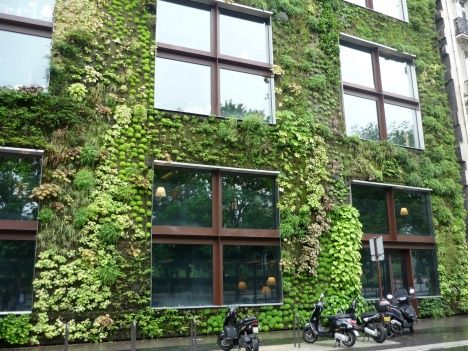 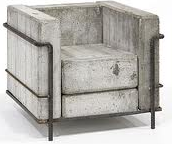 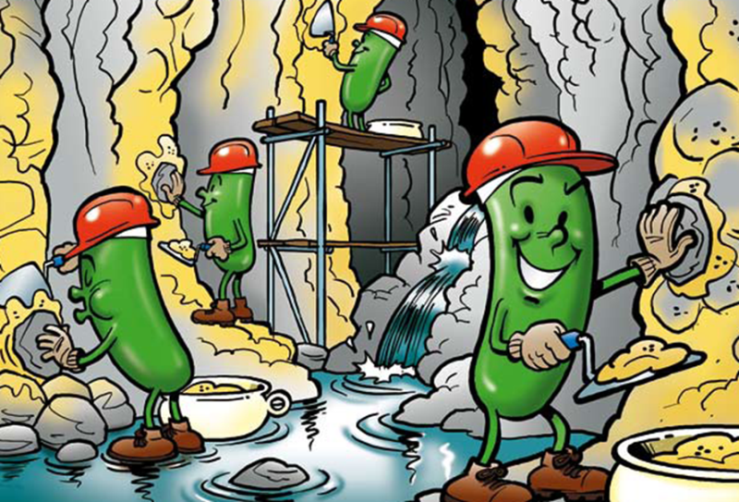 Henk Jonkers
Marc Ottele
Societal impact
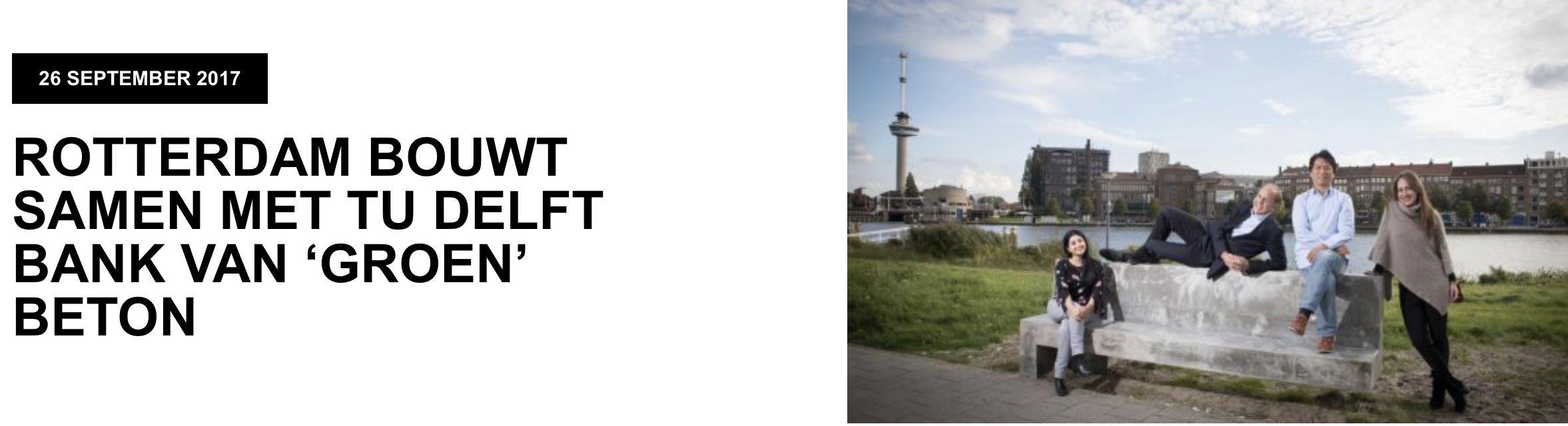 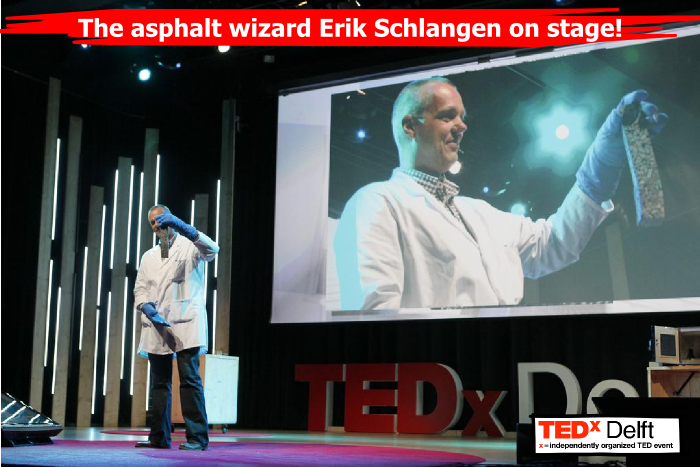 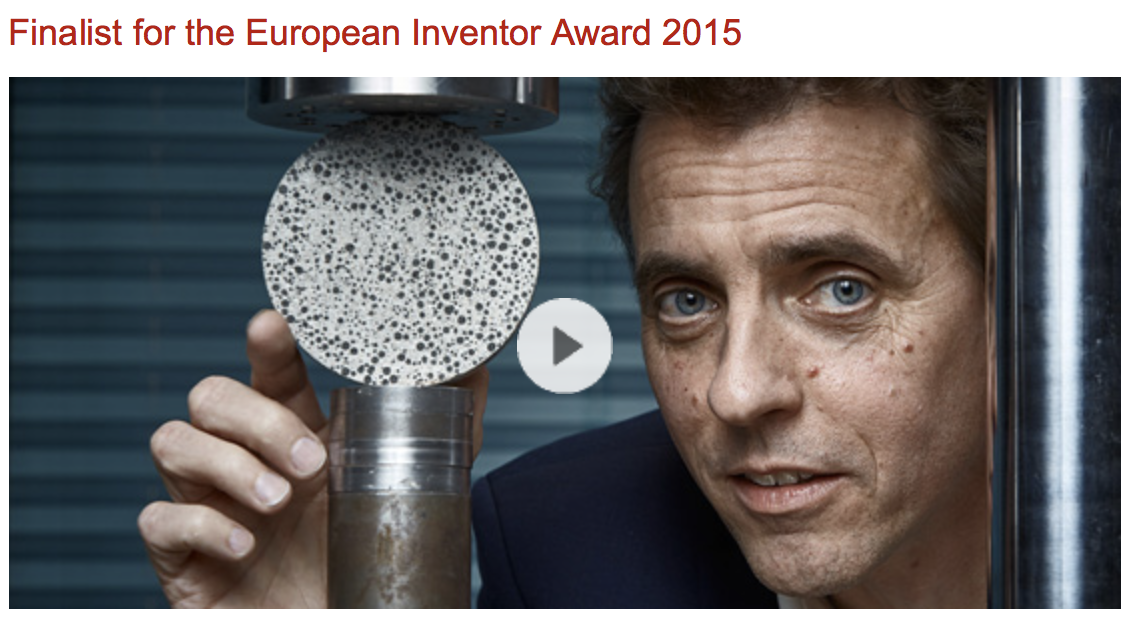 MSc thesis project examples
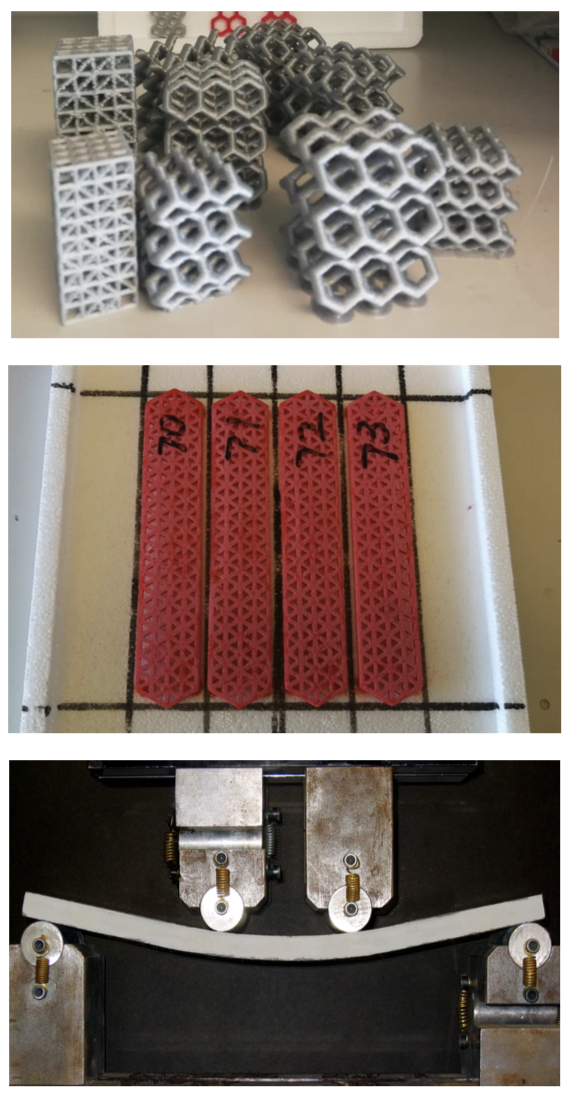 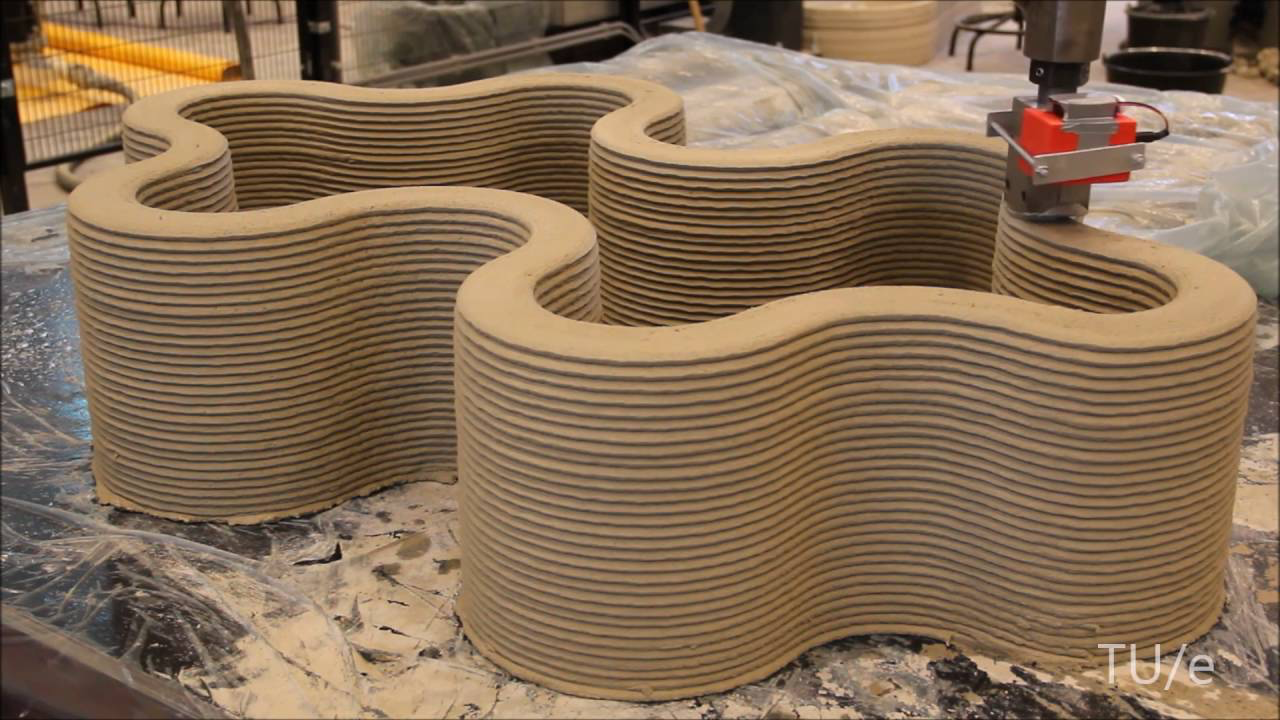 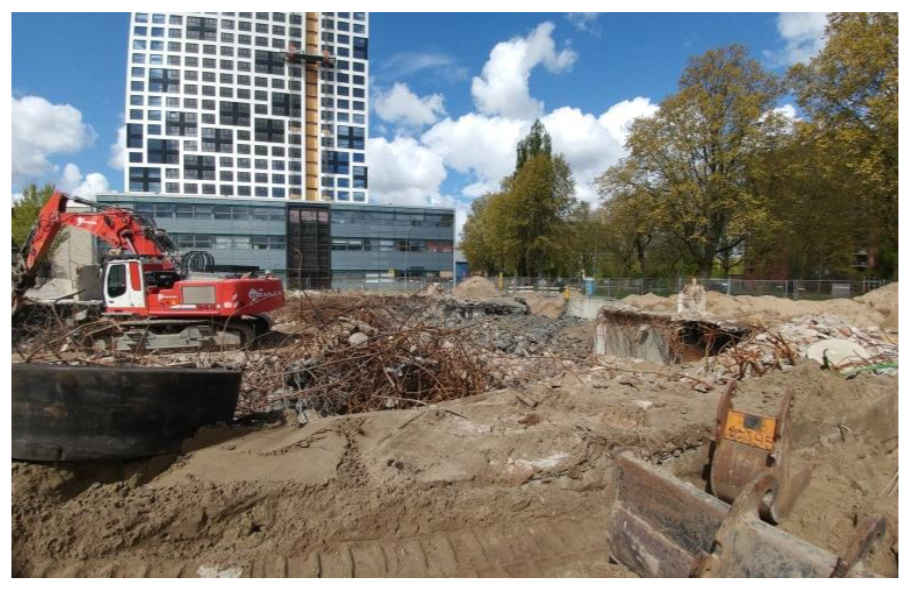 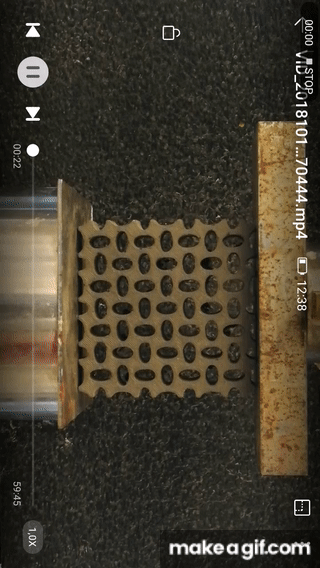 and many more…
Where?
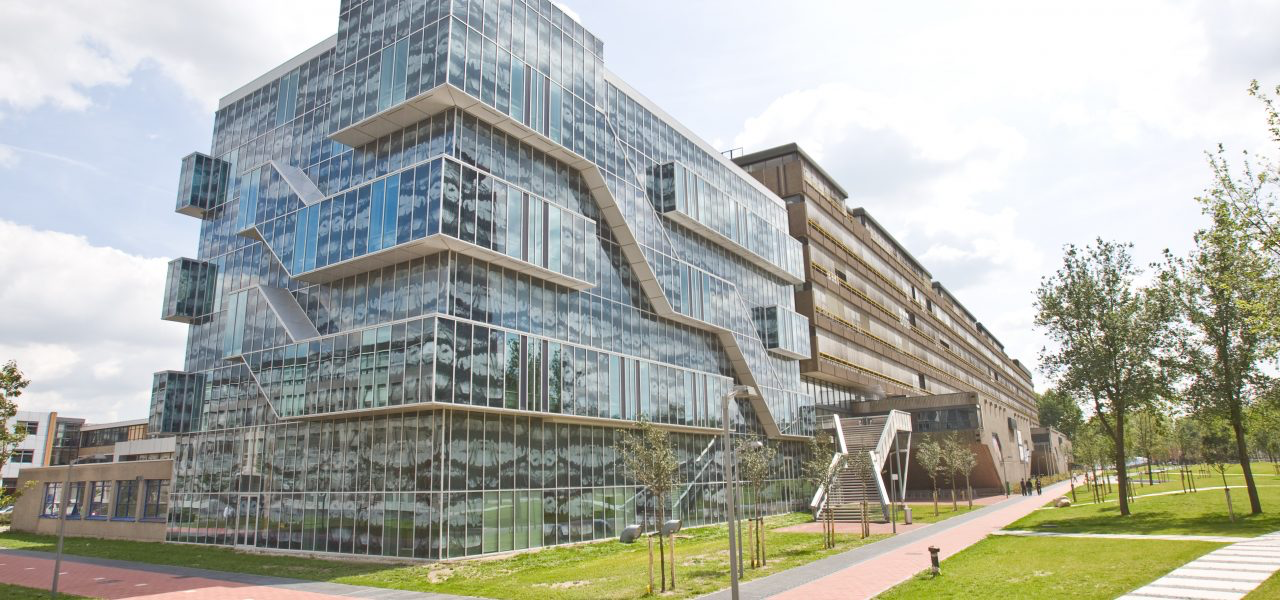 b.savija@tudelft.nl
Office 6.02
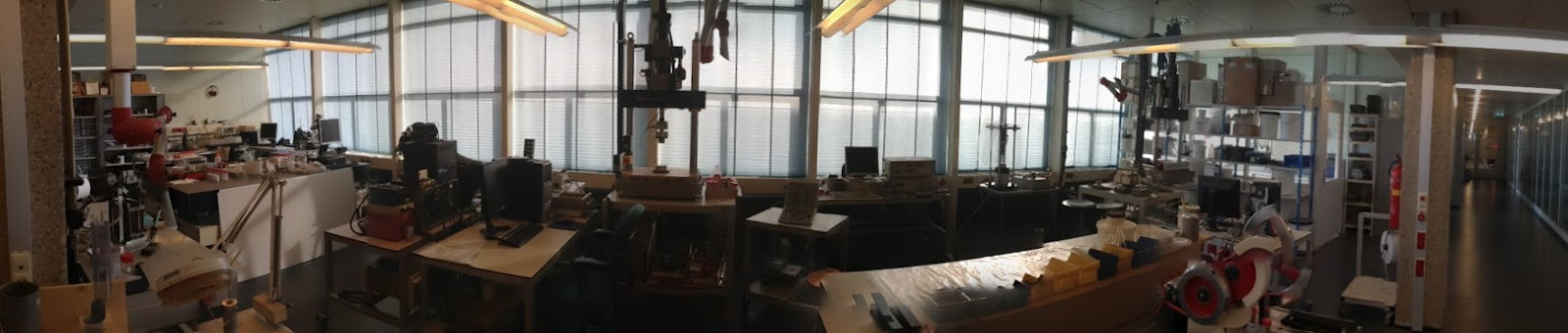